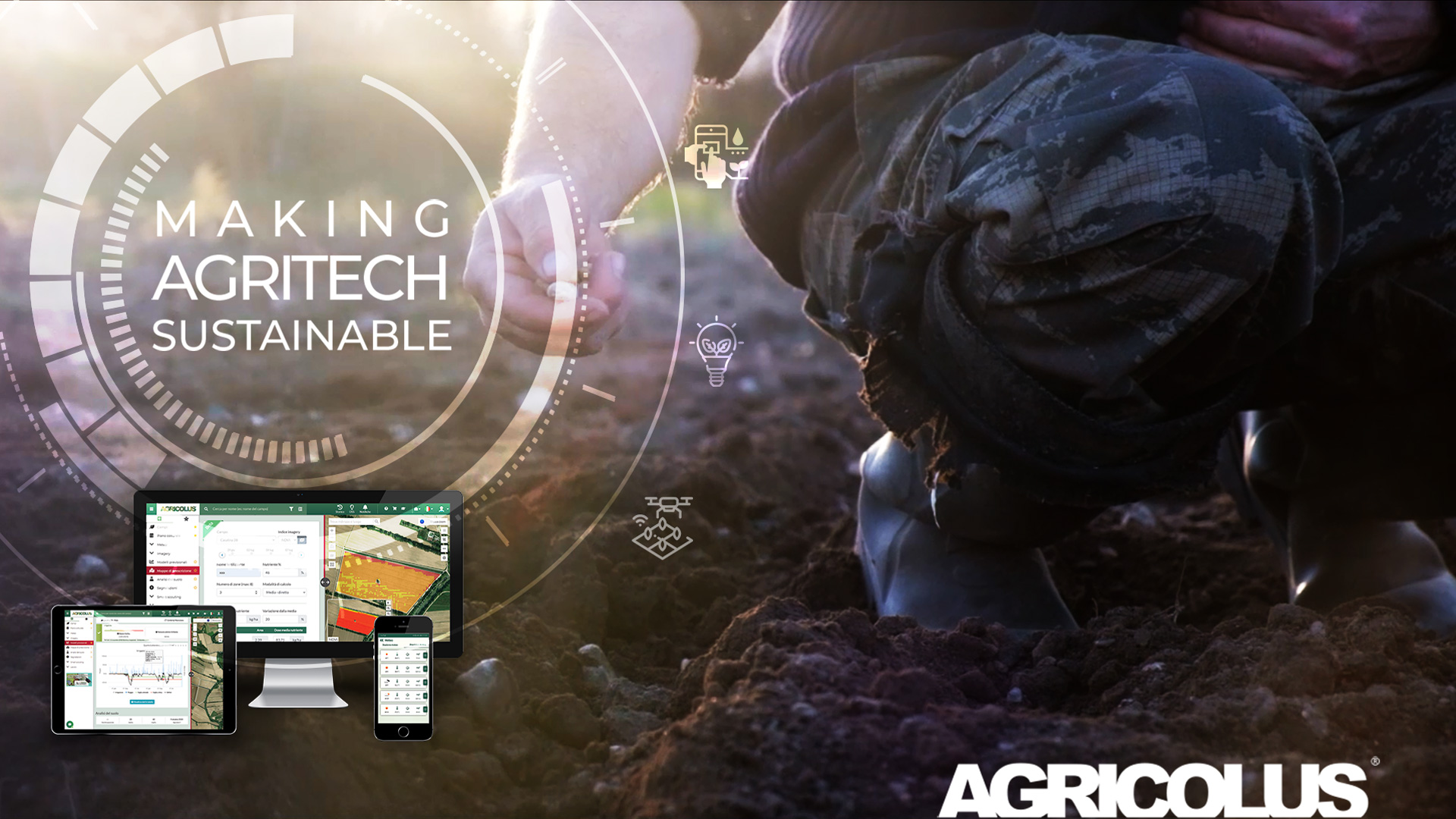 Agricolus
The complete platform for AN efficient and innovative management of your farm
Economic and environmental sustainability of the farm

Reduction of input

Optimization of the crop operations

Improvement of the yield

Data-Driven Decisions
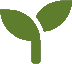 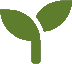 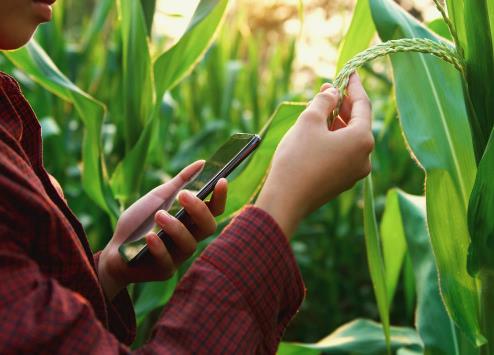 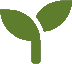 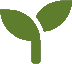 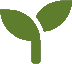 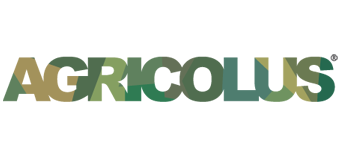 Innovative technologies for agriculture
AVAILABLE IN A SINGLE SAAS CLOUD PLATFORM AND MOBILE APP
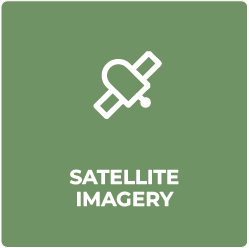 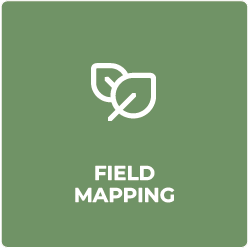 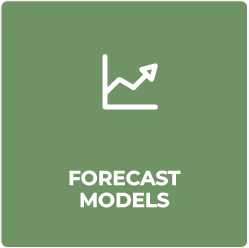 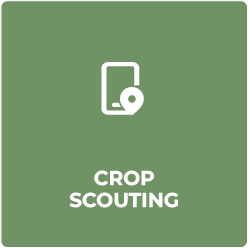 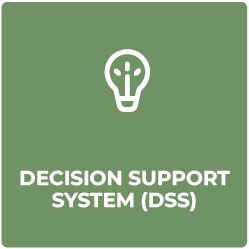 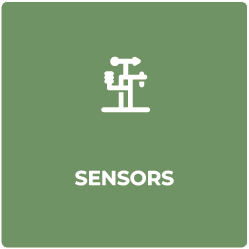 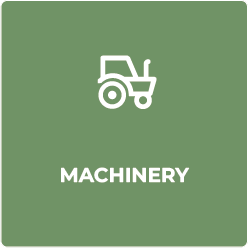 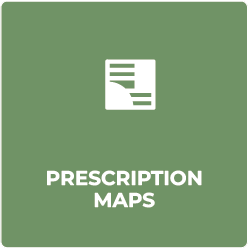 Proprietary technologies, developed by Agricolus' agronomists and IT experts
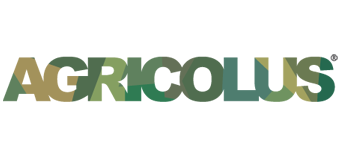 [Speaker Notes: Manca monitoraggio]
Numbers
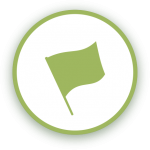 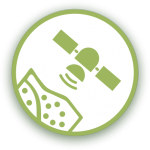 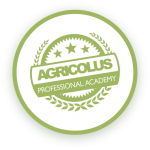 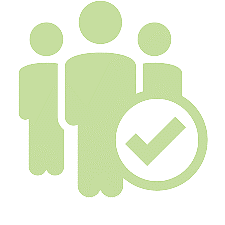 2.304.000/meseSatellite images
+4.399
Certified experts
37
Global partners and resellers
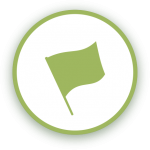 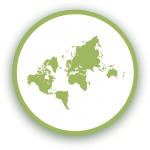 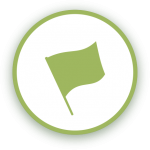 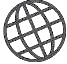 82Countries
8
Languages
13
International projects
4
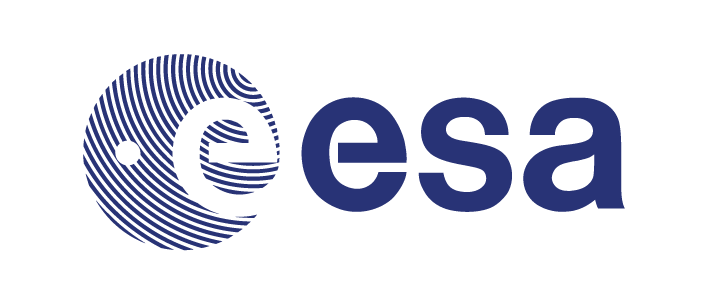 Agricolus &
ESA
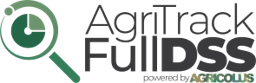 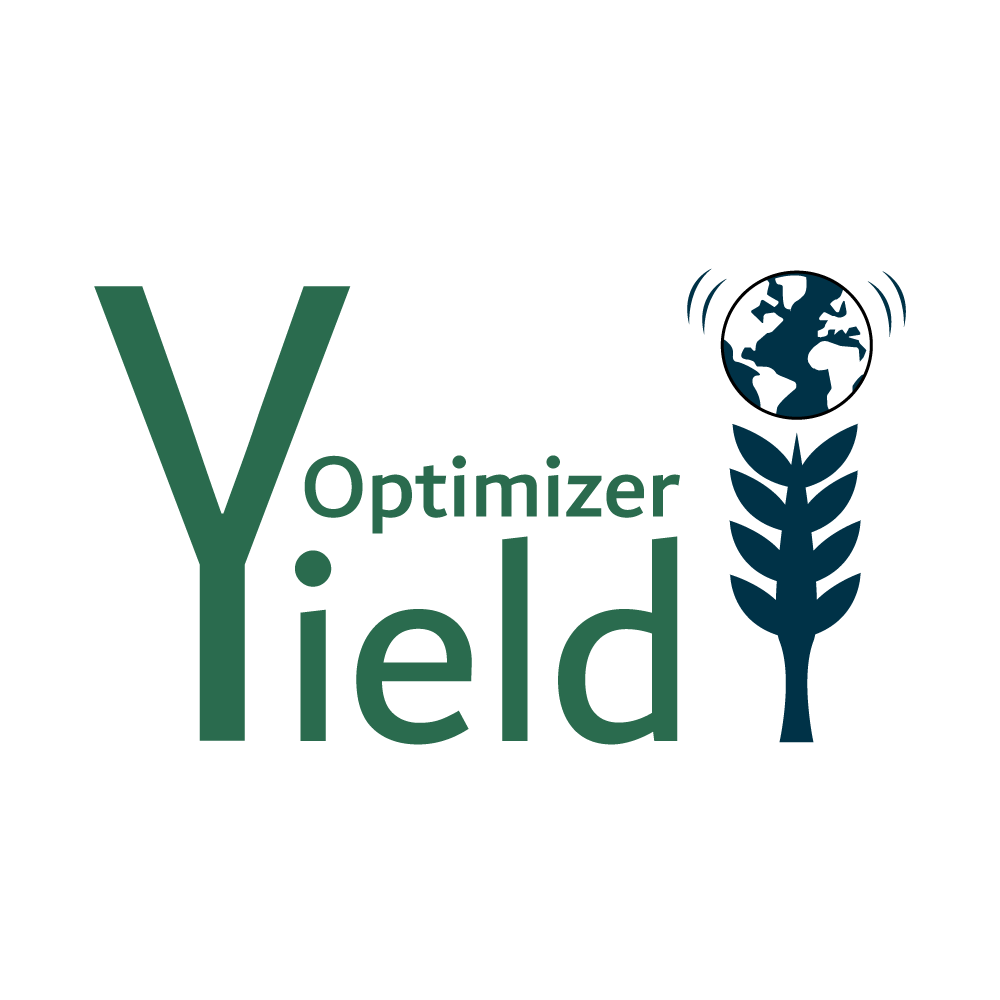 AGRICOLUS ricognises the value of research activities and partecipates in several projects
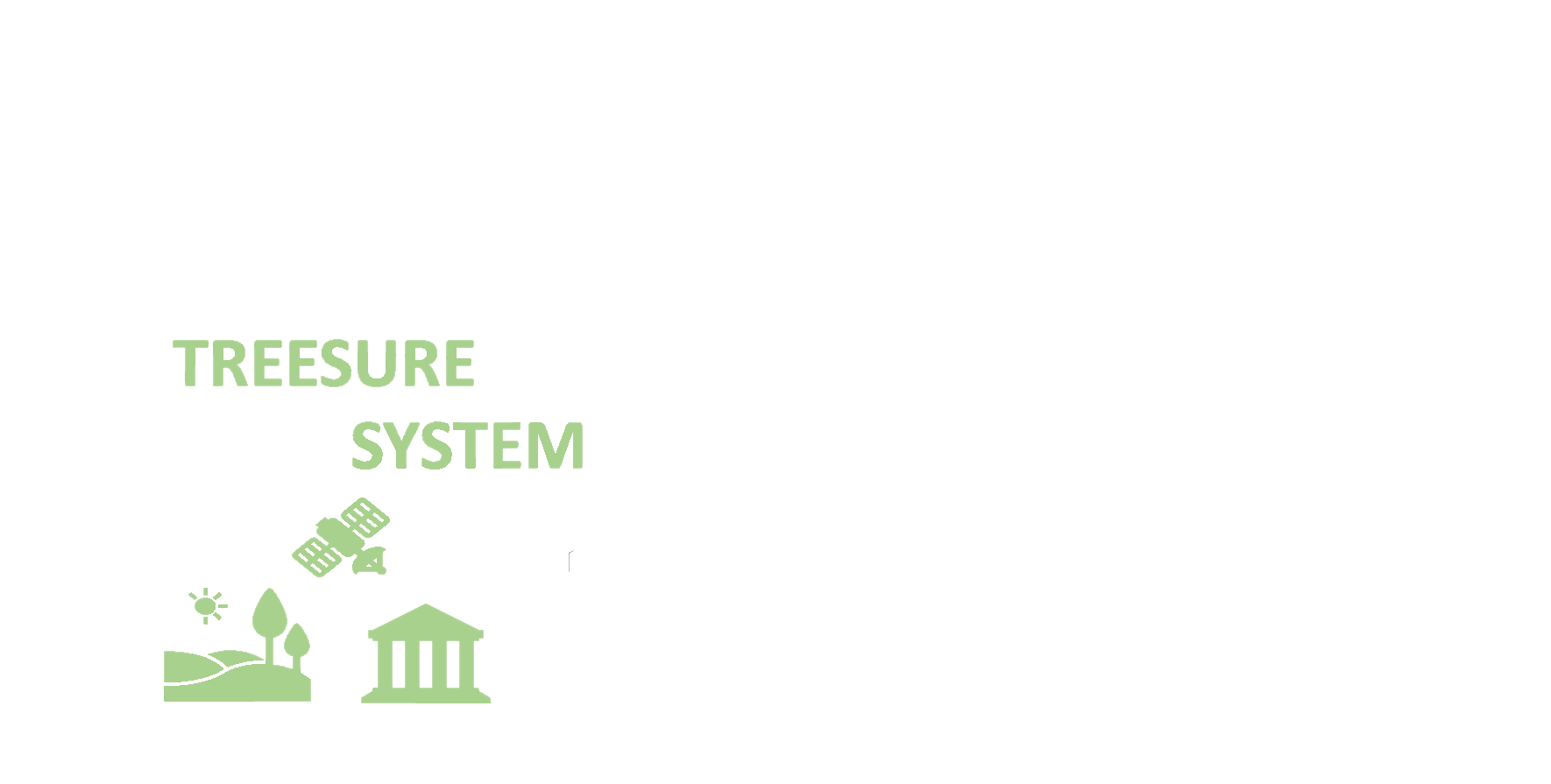 ESA PA
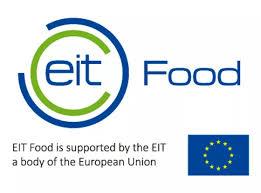 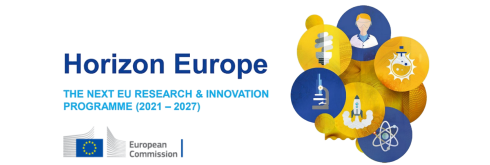 AGRICOLUS HAS 3 ONGOING PROJECTS WITH ESA AND ONE WAS CONCLUDED LAST YEAR
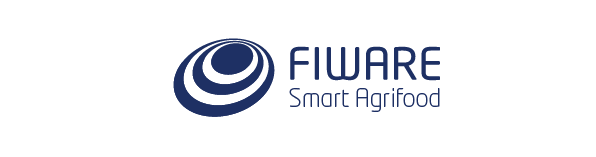 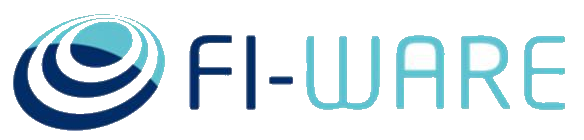 AgriTrack Full DSS Stack
RR
AgriTrack full DSS Stack is a project proposed by AGRICOLUS SRL which received funding from ESA
15 May 2023
We are here
FIRST PITCH
FAT
FR
SAT
CDR
KOM
December  2021
Sept 2024
27 July 2023
May 2024
November 2024
14 November 2022
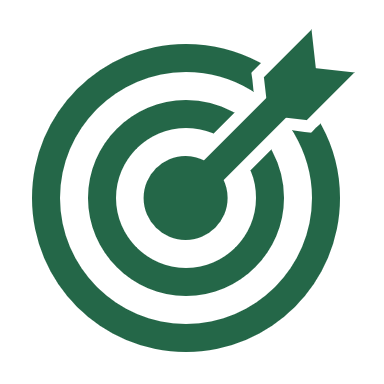 AgriTrack Full DSS Stack is an  advanced Full Decision Support System able to combine modeling and remote sensing information to highlight the hot-spots of a vegetative stress and provide a diagnose computing a data fusion of agronomical, meteorological, pedological and forecasting models.
Core Concept
PROBLEM
AgriTrack SOLUTION
CURRENT SOLUTIONS
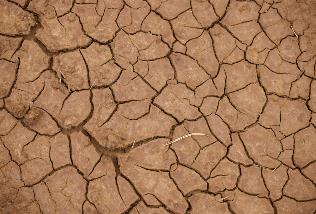 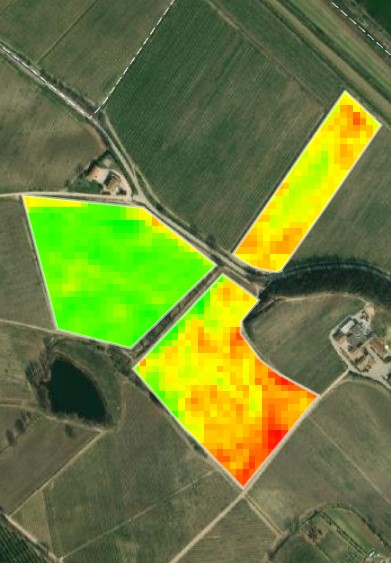 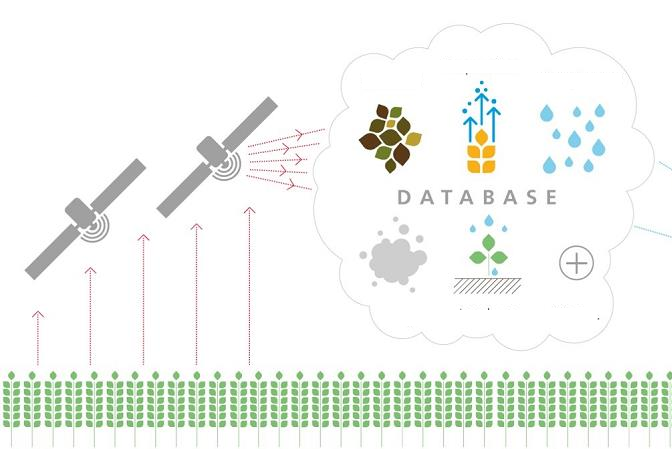 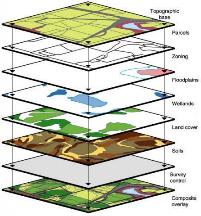 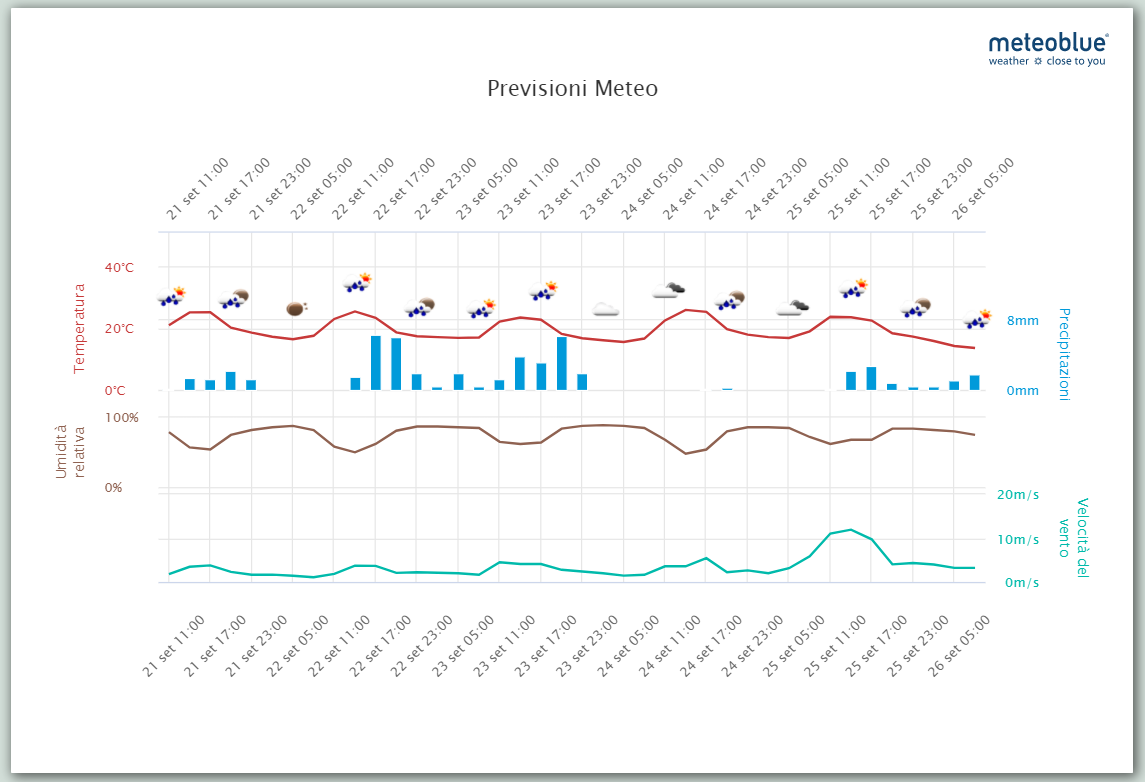 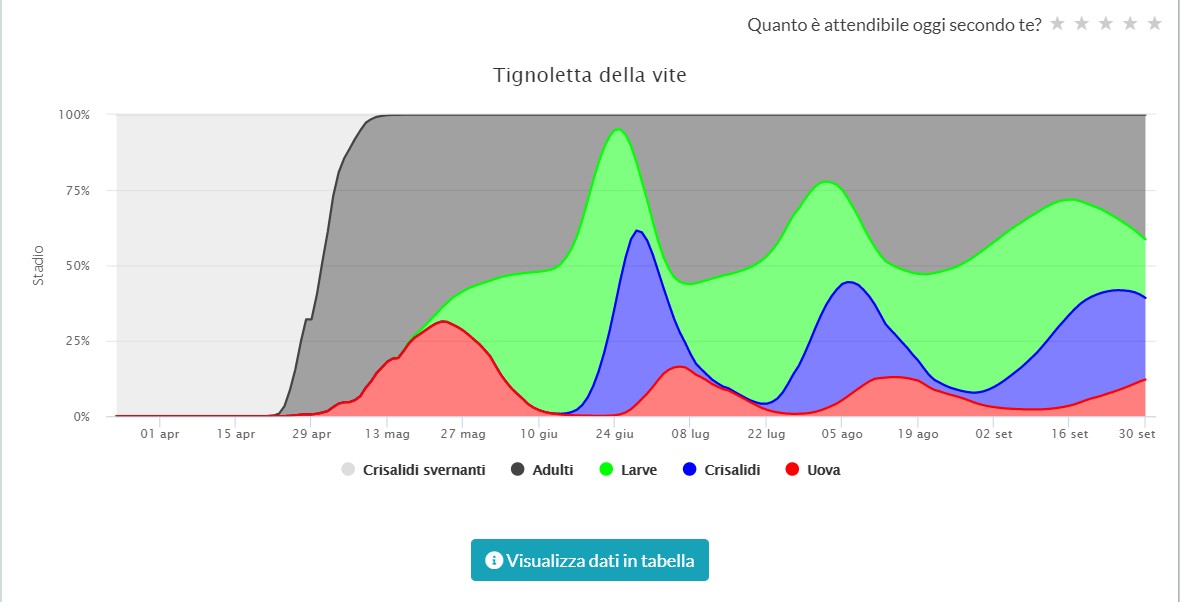 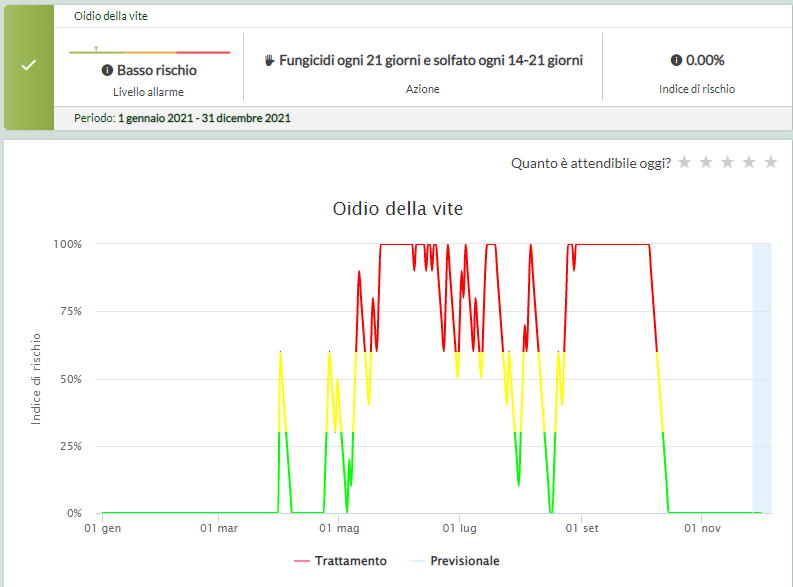 Data Collection and DSS
Climate Change and Biodiversity Loss​
Changing of consumers’ tastes and expectations​
Pests and infectious crop diseases​
Limited land resources​
Broken supply chain
Two common problems of agricultural DSSs: 

Information overload 

Lack of spatial information of the prescriptions
Traditional DSS + Spatialization
“The full-DSS can integrate all information that now are not in a spatialized domain to provide feedback about what and where is happening in the red dots!”
“Red pixels identifies a vigor problem, but do not provide precise information on what is happening”
Product Description
AgriTrack Full DSS Stack uses all existing and new model outputs and sensed data (e.g., satellite, in-situ sensors) to obtain a probabilistic diagnosis of the agronomic issues affecting specific areas within the identified critical field.

This will be achieved testing different Machine Learning and data-fusion approaches.
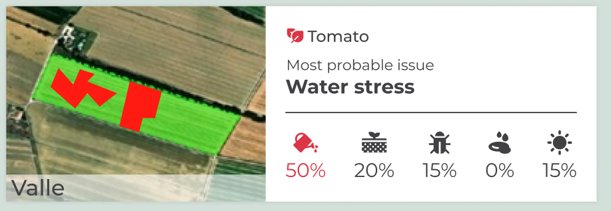 4 Core Innovations: 

Critical area diagnosis from interpretation of satellite images

Spatial model outputs on specific issues at sub-field level

Integration of several data sources into a single information

Sharing and aggregation of information at different levels
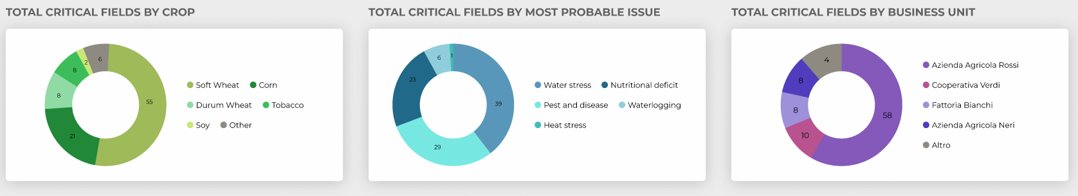 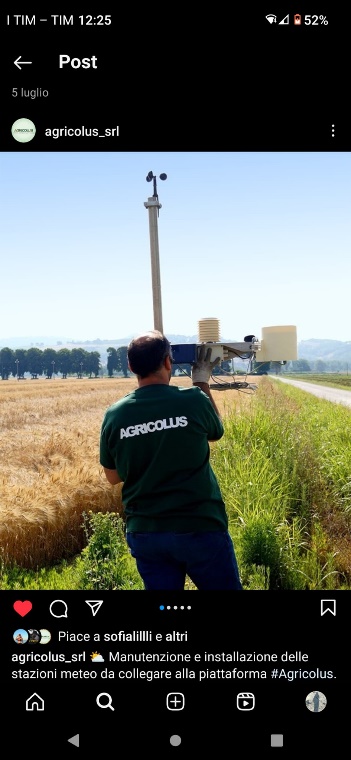 Winter Weath 
Durum Wheat 
Corn 
Tomato
Data collection on 49 experimental fields
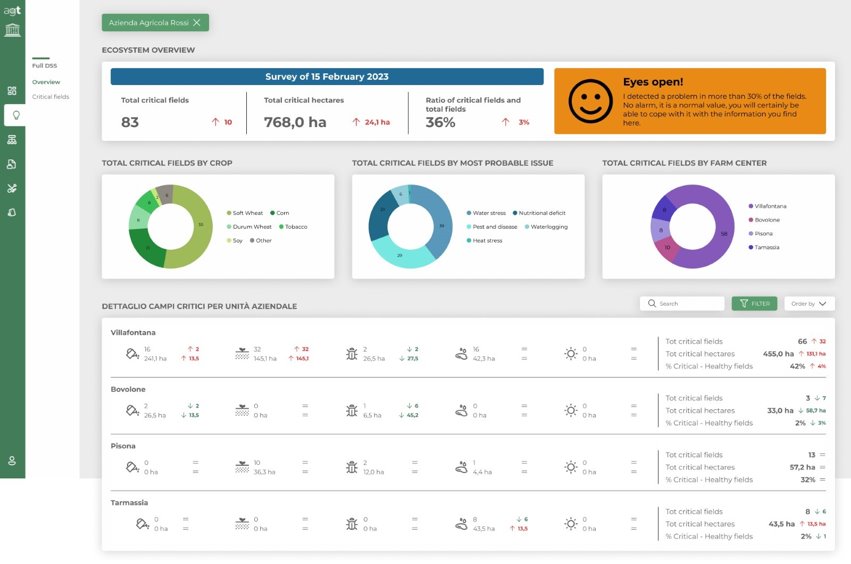 Farmer’s association
Cooperatives
Large Farms
Consortia
User engagement activities for User Experience study, identify  User Needs and validate the product
Industrial Research to create new models and integrate existing ones into the Full DSS
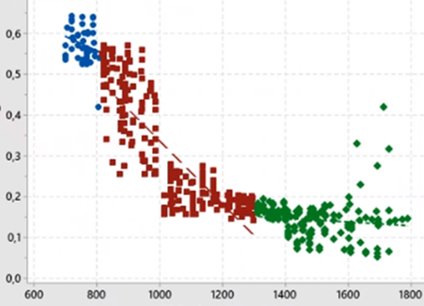 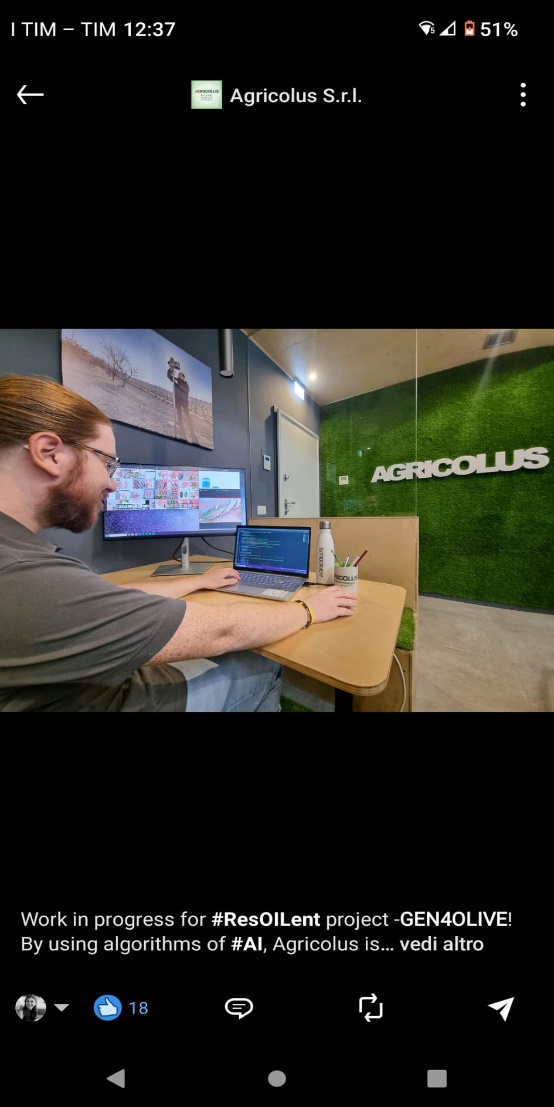 Creation of the digital architecture, code-writing of the models and creation of a user friendly and inutitive interface. 
Verification and validation are planned after the development activities
Treesure
Subcontractor
EO PNRR PROJECT
Prime
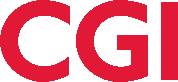 Layers for the identification of Small Woody (SWF) Features updated annually;

integrated approach that involves geometric and machine-learning algorithms ; 

involvement of Local Public Administrations (LPAs) in the development of the Treesure System to support them in:
identify and monitor the presence of SWF that provide important ecosystem services for biodivesity, soil and landscape characterisation; 
collect information to make more conscious decisions about the territory and be able to plan activities to mitigate environmental impacts and increase resilience.

training sessions for users to help them adopting the system
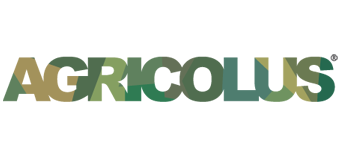 PHASE 2:​
PHASE  1:​
January   25-June  26
March 2023- Dicember 2024​
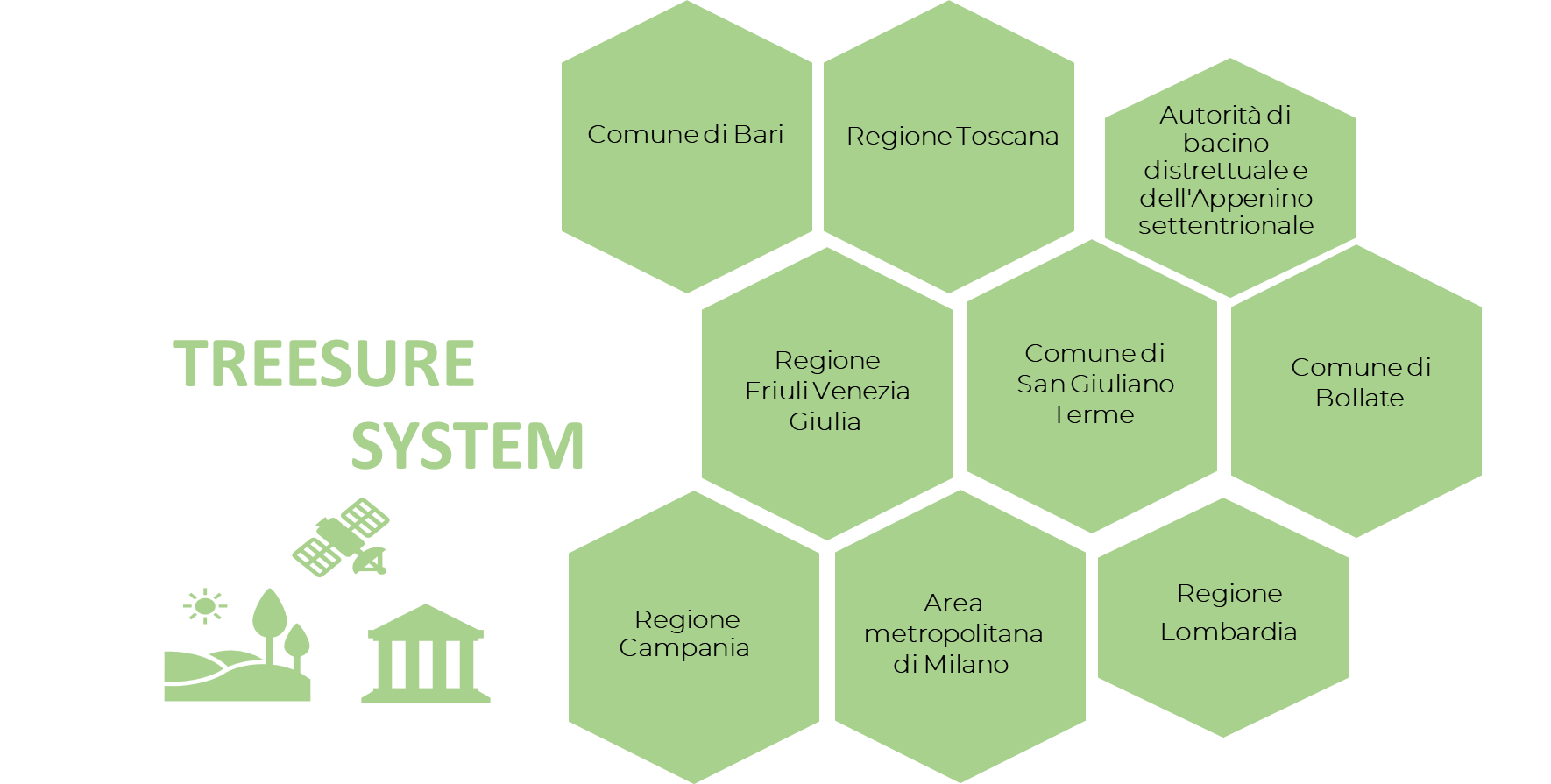 ESA PA
SVC SE-S4-16 Identification of indexes for crop health assessment
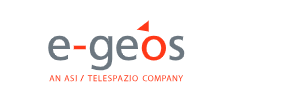 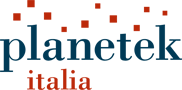 -Open software for downloading Sentinel 2 satellite data that allows images to be processed and 13 vegetation indexes to be calculated;


Output of the Service Value Chain:
calculation of 13 vegetation indexes;
zonal statistics of calculated indexes;
External provider
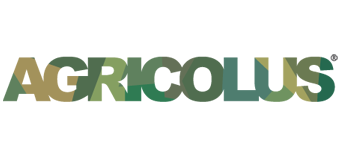 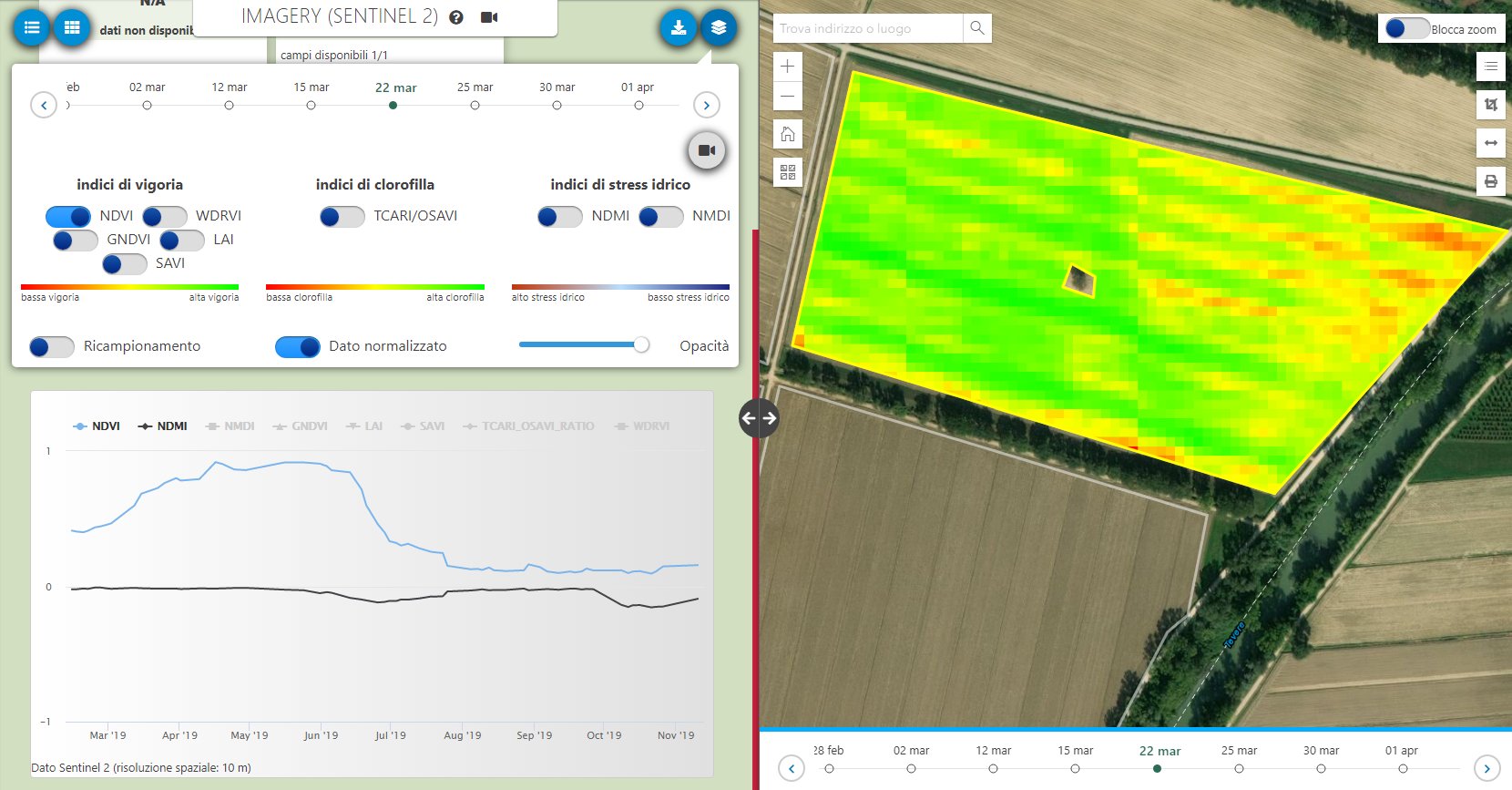 -NDVI
-EVI
-LAI
-STVI
-NDRE
-FAPAR
-MSAVI2






-SIWSI
-NDDI
-NDMI
-NDWI
-NBR2
-TCARI/OSAVI
weekly and monthly aggregation.
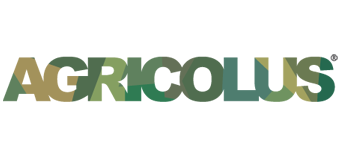 MAKING AGRITECH SUSTAINABLE
www.agricolus.com